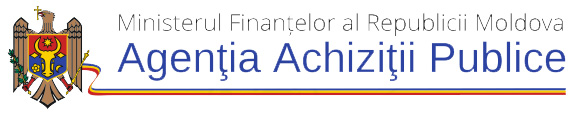 SISTEMUL DE ACHIZIȚII PUBLICE DIN 
REPUBLICA MOLDOVA
Agenția Achiziții Publice
ETAPELE PROCEDURII DE ACHIZIȚII PUBLICE
2
SISTEMUL DE ACHIZIȚII PUBLICE
3
COMPONENȚA INSTITUȚIONALĂ
AGENȚIA ACHIZIȚII PUBLICE - autoritate administrativă de specialitate din subordinea Ministerului Finanțelor, constituită în scopul efectuării supravegherii, controlului ex-post și coordonării interramurale în domeniul achizițiilor publice;
AGENȚIA NAȚIONALĂ DE SOLUȚIONARE A CONTESTAȚIILOR -  autoritate publică autonomă și independentă față de alte autorități publice, față de persoane fizice și juridice, care examinează contestațiile formulate în cadrul procedurilor de achiziţie publică;
Alte instituții specifice, care contribuie la reglementarea și supravegherea modului de atribuire a contractelor de achiziții publice.
4
COMPONENȚA LEGALĂPachetul de acte normative care reglementează atribuirea contractelor de achiziție publică
Cadrul legal național specific domeniului achizițiilor publice;

Cadrul legal complementar relevant domeniului achizițiilor publice;

Cadrul legal internațional.
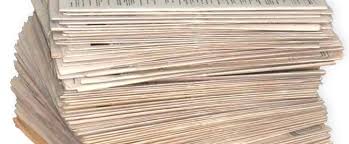 5
CADRUL  LEGALnațional specific domeniului achizițiilor publice
Legea privind achizițiile publice nr. 131/03.07.2015

H.G. nr. 665/27.05.2016, privind aprobarea Regulamentului cu privire la achizițiile publice de valoare mică 

H.G. nr. 666/27.05.2016, privind aprobarea Regulamentului cu privire la achiziția bunurilor și serviciilor prin cererea ofertelor de prețuri

H.G. nr. 667/27.05.2016, privind aprobarea Regulamentului cu privire la activitatea grupului de lucru
CADRUL  LEGALnațional specific domeniului achizițiilor publice
H.G. nr. 668/27.05.2016, privind aprobarea Regulamentului cu privire la achizițiile publice folosind procedura de negociere

H.G. nr. 669/27.05.2016, privind aprobarea Regulamentului cu privire la achizițiile publice de lucrări

H.G. nr. 1418/28.12.2016, privind aprobarea Regulamentului cu privire la modul de întocmire a Listei de interdicție  a operatorilor economici 

H.G. nr. 1419/28.12.2016, privind aprobarea Regulamentului cu privire la modul de planificare a contractelor de achiziții publice
 
H.G. nr. 1420/28.12.2016, privind aprobarea Regulamentului cu privire la evidența Listei operatorilor economici calificați
CADRUL  LEGALnațional specific domeniului achizițiilor publice
Ordinul Ministerului Finanțelor nr. 71/24.05.2016, privind aprobarea Documentației standard pentru realizarea  achizițiilor publice de bunuri și servicii

Ordinul Ministerului Finanțelor nr. 72/24.05.2016, privind aprobarea Documentației standard pentru realizarea  achizițiilor publice de lucrări

Ordinul Ministerului Finanțelor nr. 84/15.06.2016, privind aprobarea Documentației standard pentru realizarea achizițiilor publice de bunuri, servicii și lucrări prin procedura de dialog competitiv

Ordinul Ministerului Finanțelor nr. 85/15.06.2016, privind aprobarea Documentației standard pentru realizarea achizițiilor publice de bunuri, servicii și lucrări prin procedura de negociere

Ordinul Ministerului Finanțelor nr. 14/26.01.2017, privind aprobarea formularului tip al Dării de seamă privind procedura de achiziție publică 

Ordinul Ministerului Finanțelor nr.160 din 26.12.2017, privind aprobarea Documentației standard pentru realizarea achizițiilor publice de servicii de pază
Ordinul Agenției Achiziții Publice nr. 18/20.06.2016, privind aprobarea Regulamentului cu privire la utilizarea Sistemului Informațional Automatizat  ”Registrul de Stat al Achizițiilor Publice” (SIA RSAP)
CADRUL LEGALcomplementar relevant domeniului achizițiilor publice
Codul contravențional nr. 218/24.10.2008;
Codul fiscal nr.1163/24.04.1997;
Legea nr. 181/25.07.2014, privind finanțele publice și responsabilități bugetar – fiscale;
Legea nr.721/02.02.1996, privind calitatea în construcții;
Legea nr. 142/02.07.2010, privind eficiența energetică;

Hotărârea de Guvern nr.1029/19.12.2013, privind investițiile capitale publice;
Hotărârea de Guvern nr.912/25.07.2016, privind instituirea Consiliului National de Coordonare pentru Dezvoltare Durabilă;
Hotărârea de Guvern nr.361/25.06.1996, privind asigurarea calității construcțiilor;
Hotărârea de Guvern nr.285/23.05.1996, cu privire la aprobarea Regulamentului de recepție a construcțiilor și instalațiilor aferente;
CADRUL LEGALcomplementar relevant domeniului achizițiilor publice
Hotărârea de Guvern nr.936/16.08.2006, cu privire la aprobarea Regulamentului privind expertiza tehnică în construcții; 

Ordinul Ministerului Finanțelor nr. 208/24.12.2015, privind Clasificația bugetară.

Ordin Ministerul Finanțelor nr.185/03.11.2015, aprobarea instrucțiunii privind managementul proiectelor de investiții capitale;

NCM A.07.03-2002, Regulament cu privire la monitorizarea obiectivelor în construcție de către autorul proiectului;

NCM A.07.04-2015, principiile și metodologia reglementării în construcții;
10
CADRUL LEGALcomplementar relevant domeniului achizițiilor publice
NCM A.07.02-2012, procedura de elaborare, avizare, aprobare și conținutul cadru al documentației de proiect pentru construcții;

NCM L.01.03:2015, Norme metodologice și clasificatorul lucrărilor de reparație a clădirilor și obiectelor din domeniile economiei naționale;

CP L.01.05-2012, Instrucțiuni pentru determinarea valorii beneficiului de deviz la formarea prețurilor la producția de construcții;

CP L.01.12-2013, regulament privind determinarea valorii de verificare și expertizare a documentației de proiect pentru construcții;

CP. A.08.01-96, instrucțiuni de verificare a calității și de recepție a lucrărilor ascunse și/sau în faze determinante la construcții și instalații aferente.
11
DOMENIUL DE APLICARELegea privind achizițiile publice nr. 131/03.07.2015
Contractelor de achiziții publice, cu excepția celor specificate la art.4, a căror valoare estimată, fără TVA, este egală sau mai mare decât:

Bunuri și servicii – 80000,00 lei MD;
Lucrări – 100000,00 lei MD



Notă: lei fără T.V.A
12
GRUPUL  de  LUCRU pentru  ACHIZIȚIIRegulamentul cu privire la activitatea grupului de lucru pentru achiziții aprobat prin Hotărârea Guvernului nr. 667 din 27.05.2016
COMPONENȚA GRUPUL DE LUCRU PENTRU ACHIZIȚII
REGISTRE DE EVIDENȚĂ
15
PLANIFICAREA ACHIZIȚIILOR PUBLICE
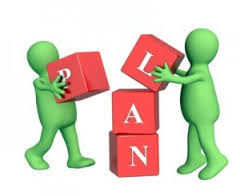 16
VALOAREA  ESTIMATĂ
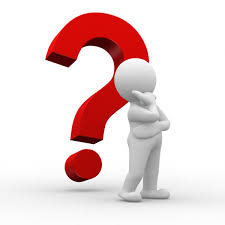 ANUNȚUL DE INTENȚIE
18
ANUNȚUL DE INTENȚIE
19
PLANIFICAREA CONTRACTELOR                       DE ACHIZIȚIE
PLANUL DE ACHIZIȚII
PLANUL DE ACHIZIȚIE
PLAN
DOCUMENTAȚIA DE ATRIBUIRE
DOCUMENTAȚIA STANDARD;














3. CAIETUL DE SARCINI.
23
ANUNȚUL DE PARTICIPARE/INVITAȚIA DE PARTICIPARE
Invitația de participare (COPF) se transmite concomitent unui număr cît mai mare de operatori economici; 
Anunțul de participare se publică în B.A.P. și pe pagina web a Agenției Achiziții Publice; 
Invitația/anunțul de participare pot fi transmise prin poştă, prin ridicare directă, prin fax, pe cale electronică, sau prin combinarea acestor mijloace, în toate cazurile acest fapt fiind înregistrat. 
Invitația/anunțul de participare, transmise operatorilor economici vor fi semnate, în mod obligatoriu, de președintele grupului de lucru, cu aplicarea ștampilei autorității contractante;
Se utilizează formulare – standard publicate pe pagina web a Agenției de Achiziții Publice.
Autoritatea contractantă este responsabilă de stabilirea conform prevederilor legale, a perioadei cuprinse între data publicării anunțului de participare în B.A.P. sau data transmiterii invitației de participare și data limită de depunere a ofertelor.
24
ANUNȚUL DE PARTICIPARE/INVITAȚIA DE PARTICIPARE
Termene minime de primire a ofertelor
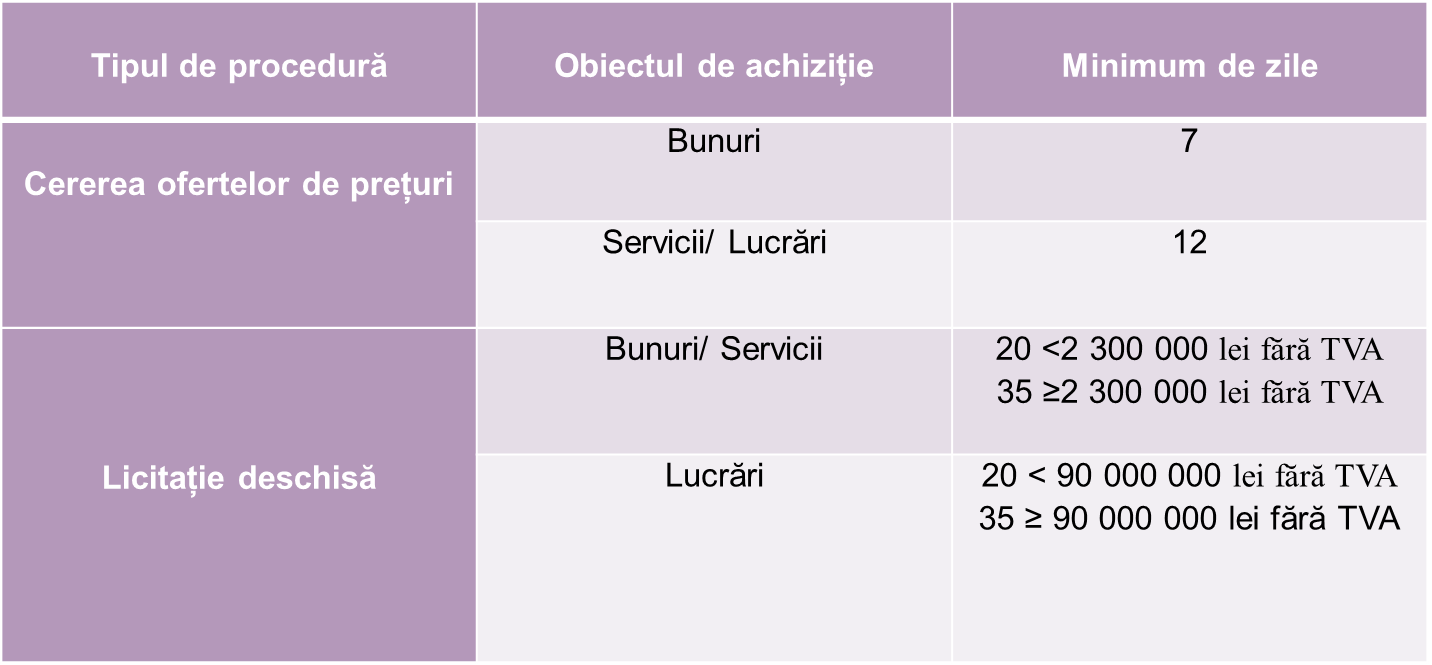 25
CERINȚE DE CALIFICARE ȘI SELECȚIE
26
CRITERII DE ATRIBUIRE
27
GARANȚIA PENTRU OFERTĂ. 
GARANȚIA DE BUNĂ EXECUȚIE
28
TIPURI DE PROCEDURI
29
TIPURI DE PROCEDURI
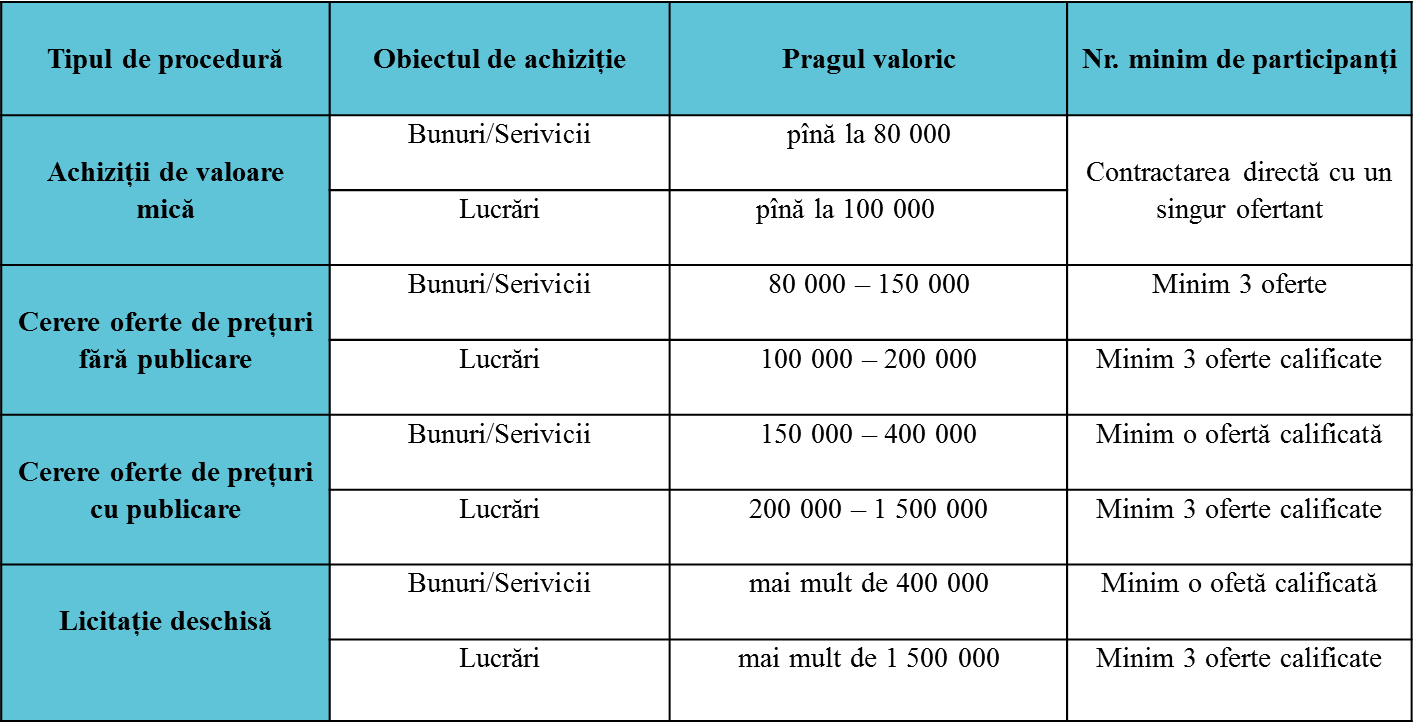 Notă! Lei fără T.V.A.
30
REGULI  DE COMUNICARE. 
CLARIFICĂRI
Orice comunicare trebuie să fie transmisă în scris. Orice document scris trebuie înregistrat în momentul transmiterii și în momentul primirii. 
 Orice operator economic poate solicita clarificări înainte de termenul-limită de depunere;
 Autoritatea contractantă va răspunde în scris la orice clarificare, de regulă, în termen de 3 zile (COP 1 zi), pînă la termenul-limită de depunere;
 Răspunsurile se vor transmite tuturor participanților înregistrați și se vor publica în SIA “RSAP”, fără a dezvălui identitatea celui care a solicitat clarificări.
 Răspunsurile AC la solicitări trebuie să fie transmise operatorilor economici nu mai tîrziu de:
 ≥ 2,3 mln/90 mln - 6 zile înainte de data-limită stabilită pentru depunerea ofertelor;
<  2,3 mln/90 mln - 3 zile înainte de data-limită stabilită pentru depunerea ofertelor;
COP - o zi înainte de data-limită stabilită pentru depunerea ofertelor.
31
ETAPELE PROCEDURII DE ACHIZIȚIE PUBLICĂ
32
PRIMIREA OFERTELOR
Ofertele se vor depune la locul, data și până la ora limită de depunere a ofertelor fixată de autoritatea contractantă indicată în anunțul/invitația de participare.
Prezentarea ofertei presupune depunerea a 2 plicuri separate care vor conține „propunerea tehnică” și „propunerea financiară”. Oferta care va fi scrisă, semnată și, după caz, ștampilată, se prezintă în conformitate cu cerințele expuse în documentația de atribuire. 
Autoritatea contractantă eliberează operatorului economic, în mod obligatoriu, o recipisă în care indică data și ora recepționării ofertei sau confirmă recepționarea acesteia în cazurile în care oferta a fost depusă prin mijloace electronice.
În momentul recepționării ofertei, autoritatea contractantă v-a înregistrat ofertele recepționate în ,,Registrul de înregistrare a ofertelor depuse de operatorii economici”.
Autoritatea contractantă nu va lua în considerare nici o ofertă depusă după expirarea data limită de depunere a ofertelor stabilită în anunțul/invitație de participare. Orice ofertă primită de către autoritatea contractantă după data limită de depunere a ofertelor va fi înregistrată în modul corespunzător și restituită ofertantului fără a fi deschisă, cu consemnarea în procesul-verbal de deschidere.
33
PRIMIREA OFERTELOR
Ofertanții pot retrage, înlocui sau modifica oferta după ce a fost depusă, doar până la data limită de depunere a ofertelor prin trimiterea unei notificări în scris, semnată în modul corespunzător de către un reprezentant autorizat și incluzând o copie a scrisorii de delegare/împuternicire. În cazul retragerii ofertei, aceasta se va face printr-o scrisoare autorizată din partea ofertantului.

În cazul în care, sunt solicitări de a retrage ofertele depuse până la data limită de depunere, acestea se vor restitui la momentul solicitării, fără a fi deschise și reținerii garanției pentru ofertă, în cazul în care s-a solicitat o astfel de garanție și excluderea acestuia din competiție.

După data limită de depunere a ofertelor, ofertanții nu pot retrage, modifica sau înlocui ofertele pe perioada valabilității ofertei, doar sub sancțiunea reținerii garanției pentru ofertă, în cazul când s-a solicitat o astfel de garanție.
34
PRIMIREA OFERTELOR
Deschiderea ofertelor are loc la data, ora și locul specificate în anunțul/invitația de participare, indiferent de numărul de ofertanți, în prezența membrilor grupului de lucru ce are atribuții în legătură cu respectiva procedură de atribuire. Deschiderea ofertelor este o ședința deschisă unde pot participa ofertanții sau reprezentanții acestora, societatea civilă, precum și alți specialiști, consultați, experți atrași în domeniul, și orice persoană care dorește să participe la ședința de deschidere.
Toate plicurile recepționate până la termenul-limită de depunere a ofertelor, se vor deschide, iar grupul de lucru va da citire:
numele ofertantului și dacă au fost efectuate careva modificări a ofertei;
documentelor prezentate în cadrul proceduri de achiziție publică;
oferta, cu menționarea prețurilor expuse în oferta operatorului economic, a valorii totale și/sau a prețurilor pe poziții, loturi, a ofertelor alternative, după caz;
prezența Garanției pentru ofertă, după caz;
Toate ofertele financiare, Formularul ofertei, Formularul Specificații tehnice și Formularul Specificații de preț vor fi contrasemnate de către toți membrii grupului de lucru participanți la procedura de deschiderea ofertelor.
Ședința de deschidere a ofertelor se finalizează cu întocmirea procesului-verbal de deschidere a ofertelor. Acesta, se va semna de toți membri ai grupului de lucru participanți la procedura de deschidere a ofertelor, inclusiv și reprezentanților operatorilor economici participanți, dacă au solicitat contrasemnarea acestuia, se va menționa numele complet al reprezentantului ofertantului. Totodată, o copie a procesului-verbal va fi distribuită, la solicitare, ofertanților care au depus ofertele până la termenul limită de depunere a ofertelor.
35
EVALUAREA OFERTELOR
36
TERMENII DE AȘTEPTARE
Contractele de achiziții publice/acordurile-cadru încheiate înainte de împlinirea termenelor de mai sus, sunt lovite de nulitate.
37
EXAMINAREA, EVALUAREA ȘI COMPARAREA OFERTELOR
Pot fi corectate doar greșelile aritmetice depistate în timpul examinării ofertei, cu acordul operatorului economic;
 Oferta se va considera conformă dacă aceasta conţine abateri neînsemnate de la prevederile documentației de atribuire, erori sau omiteri ce pot fi înlăturate fără a afecta esenţa ei; 
 Decizia – vot deschis cu simpla majoritate de voturi;
 Evaluarea ofertelor se finalizează prin întocmirea procesului-verbal de evaluare consemnat de către toți membrii grupului de lucru;
 Opiniile separate se consemnează în procesul-verbal cu indicarea motivelor clare privind dezacordul cu decizia luată;
 Informaţia privind examinarea, evaluarea şi compararea ofertelor nu va fi divulgată ofertanţilor sau altor persoane neimplicate oficial în aceste proceduri sau în determinarea ofertei cîştigătoare.
38
SITUAȚII DE EXCLUDERE DIN PROCEDURA DE ATRIBUIRE A CONTRACTULUI
Autoritatea contractantă are obligaţia de a exclude din procedura de atribuire a contractului de achiziţii publice orice ofertant sau candidat care se află în oricare dintre următoarele situaţii:  
 În ultimii 5 ani, a fost condamnat, prin hotărîrea definitivă a unei instanţe judecătoreşti, pentru participare la activităţi ale unei organizaţii sau grupări criminale, pentru corupţie, pentru fraudă şi/sau pentru spălare de bani. 
 A fost condamnat, în ultimii 3 ani, prin hotărîrea definitivă a unei instanţe judecătoreşti, pentru o faptă care a adus atingere eticii profesionale sau pentru comiterea unei greşeli în materie profesională;
 Se află în proces de insolvabilitate ca urmare a hotărîrii judecătoreşti;  
 Este inclus în Lista de interdicţie a operatorilor economici;
39
SITUAȚII DE EXCLUDERE DIN PROCEDURA DE ATRIBUIRE A CONTRACTULUI
Două sau mai multe oferte individuale / comune;
 O ofertă individuală, o ofertă comună;
 Oferta individuală/comună  + subcontractant în cadrul altei oferte;
 Candidatul, ofertantul, ofertantul asociat, subcontractantul este implicat în procesul de verificare/evaluare a candidaturilor/ ofertelor;
 Candidatul, ofertantul, ofertantul asociat, subcontractantul a participat la întocmirea documentației de atribuire, în cazul în care implicarea este de natură să distorsioneze concurența;
 Nu şi-a îndeplinit obligaţiile de plată a impozitelor, taxelor şi contribuţiilor de asigurări sociale în conformitate cu prevederile legale în vigoare în Republica Moldova sau în ţara în care este stabilit;
 A prezentat informaţii false sau nu a prezentat informaţiile solicitate de către autoritatea contractantă în scopul demonstrării îndeplinirii criteriilor de calificare şi selecţie;
40
SITUAȚII DE EXCLUDERE DIN PROCEDURA DE ATRIBUIRE A CONTRACTULUI
Oferta nu corespunde cerinţelor expuse în documentația de atribuire;
 Nu a fost acceptată de către ofertant corectarea unei greşeli aritmetice; 
 Oferta financiară nu are un preţ fixat;
 Oferta este anormal de scăzută potrivit art. 66/ L.131 din 03.07.2015;
 Oferta conţine propuneri referitoare la clauzele contractuale, propuneri care sînt, în mod evident, dezavantajoase pentru autoritatea contractantă;
 Neprezentarea în termen a clarificărilor solicitate de către grupul de lucru sau explicațiile prezentate nu sunt concludente sau nu sunt susținute de documentele justificative solicitate.
 Prin clarificările prezentate, este modificat conţinutul ofertei .
 S-a constatat comiterea unor acte de corupere.
41
ANULAREA PROCEDURII DE ACHIZIȚIE (ART. 67)
Din proprie inițiativă și înainte de data transmiterii comunicării dacă,:
 nu a fost posibilă asigurarea unui nivel satisfăcător al concurenţei și numărul de ofertanţi/candidaţi este mai mic decît numărul minim prevăzut pentru fiecare procedură;
niciunul dintre ofertanţi nu a întrunit condiţiile de calificare prevăzute în documentaţia de atribuire; 
în cazul achiziţiilor publice de lucrări, valoarea totală a fiecărei oferte este:
 mai mare cu cel puțin 15% decît valoarea estimată a lucrărilor, calculată în conformitate cu prevederile legislației; 
 mai mică cu cel puțin 15% decît valoarea estimată a lucrărilor, calculată în conformitate cu prevederile legislației, cu condiția că ofertanții nu au fost în măsură să prezinte justificări relevante în conformitate cu art. 66 alin. (4) și (5)/ L.131;
42
ANULAREA PROCEDURII DE ACHIZIȚIE (ART. 67)
au fost depuse numai oferte necorespunzătoare, care: 
  sînt prezentate după data-limită de depunere a ofertelor; 
 nu au fost elaborate şi prezentate în conformitate cu cerinţele cuprinse în documentaţia de atribuire;
 conţin, în propunerea financiară, preţuri care nu sînt un rezultat al liberei concurenţe şi care nu pot fi justificate temeinic;
 conţin propuneri referitoare la clauzele contractuale, propuneri care sînt, în mod evident, dezavantajoase pentru autoritatea contractantă;
 depăşesc cu 30% valoarea estimată a achiziţiei, calculată conform prezentei legi; 
  au o valoare ce depăşeşte pragul prevăzut de prezenta lege pentru procedura de achiziţie publică desfăşurată;
 prin valoarea inclusă în propunerea financiară, depăşesc valoarea fondurilor alocate pentru îndeplinirea contractului de achiziţii publice;
s-a constatat comiterea unui act de corupere, confirmat prin hotărîrea definitivă a instanţei judecătoreşti;
43
ANULAREA PROCEDURII DE ACHIZIȚIE (ART. 67)
ofertele depuse, deşi pot fi luate în considerare, nu pot fi comparate din cauza modului neuniform de abordare a soluţiilor tehnice şi/sau financiare; 
 existenţa unor abateri grave de la prevederile legislative afectează procedura de atribuire sau face imposibilă încheierea contractului. Prin abateri grave de la prevederile legislative se înţelege faptul că:   
 nu au fost respectate principiile sau regulile privind transparenţa şi comunicarea, reglementate de prezenta lege; sau
  pe parcursul analizei, evaluării şi/sau finalizării procedurii de atribuire, se constată erori sau omisiuni, iar autoritatea contractantă se află în imposibilitatea de a adopta măsuri corective fără ca acestea să conducă la încălcarea principiilor prevăzute la art. 6/L.131.
 Notă! În cazul achizițiilor publice de lucrări, procedura de achiziție va fi anulată dacă ofertanţii clasaţi pe locul unu şi doi refuză încheierea contractului (H.G. 669/27.05.16).
44
RAPORTAREA REZULTATELR PROCEDURII DE ACHIZIȚIE (ART. 73)
Darea de seamă (conform modelului aprobat) este prezentată Agenţiei Achiziții Publice în termen de pînă la 5 zile de la data încheierii contractului sau de la data emiterii deciziei de anulare a procedurii de achiziţie publică;
 Darea de seamă privind procedura de achiziţie publică este un document public. Accesul persoanelor la aceste informaţii poate fi limitat, conform prevederilor Legii nr. 171-XIII din 6 iulie 1994 cu privire la secretul comercial sau ale Legii nr. 245-XVI din 27 noiembrie 2008 cu privire la secretul de stat, numai în măsura în care aceste informaţii includ, în special, secrete tehnice sau comerciale ori conțin aspecte confidenţiale ale ofertelor;
 Darea de seamă se va întocmi conform formularului-tip aprobat de Ministrul Finanțelor prin Ordinul nr. 14 “cu privire la aprobarea formularului-tip al Dării de seamă privind procedura de achiziţie publică” din 26.01.2017;
 Agenția Achiziții Publice procesează informațiile din dările de seamă prezentate pe e-mail sau prin SIA “RSAP” și plasează datele cu privire la contractele atribuite pe pagina web.
45
EXECUTAREA CONTRACTULUI DE ACHIZIȚIE
Părțile trebuie să-și îndeplinească, cu bună-credință, obligațiile asumate din punct de vedere cantitativ, calitativ, în termenul și bugetul stabilit;
 Pe durata executării contractului de achiziție, autoritatea contractantă va avea în vedere menținerea obiectului și scopului achiziției, precum și a duratei inițiale.
 Grupul de lucru va asigura monitorizarea executării contractelor de achiziţie publică în conformitate cu specificațiile contractului de achiziție, întocmind rapoarte în acest sens, trimestrial/semestrial şi anual;
 Rapoartele respective, vor include în mod obligatoriu informaţii  cu privire la etapa de executare a obligaţiunilor contractuale, cauzele neexecutării, reclamaţiile înaintate şi sancţiunile aplicate, menţiuni cu privire la calitatea executării contractului etc;
 Vor fi plasate pe pagina web a autorităţii contractante, iar în lipsa acesteia pe pagina oficială a autorităţii centrale căreia i se subordonează  sau a autorităţilor administraţiei publice locale de nivelul al doilea.
46
EXECUTAREA CONTRACTULUI DE ACHIZIȚIE
În condiții justificate, autoritatea contractantă poate achiziţiona suplimentar bunuri, cu condiţia respectării preţului iniţial stabilit, cerinţelor faţă de calitatea acestora, altor cerinţe prestabilite în contractul iniţial, iar valoarea bunurilor contractate suplimentar să nu depăşească 15 la sută din valoarea bunurilor contractate iniţial sau soldului rămas după micşorarea anterioară a valorii bunurilor contractate (pct. 35-36 Regulamentul privind activitatea grupului de lucru pentru achiziții aprobat prin H.G. nr. 667 din 27.05.2016). 
 Pentru lucrări/servicii suplimentare care nu sînt prevăzute în proiectul estimat iniţial şi nici în contractul iniţial şi care au devenit necesare ca urmare situaţiilor imprevizibile, va fi aplicată procedura de negociere fără publicare prealabilă a unui anunţ de participare cu condiţia atribuirii contractului operatorului economic care efectuează lucrările/serviciile respective. Procedura poate fi aplicată numai în decurs de 3 ani de la încheierea contractului iniţial, iar valoarea cumulată a contractelor atribuite pentru lucrări/servicii suplimentare nu va depăși 15 la sută din valoarea contractului inițial (art. 54 (4) al Legii privind achizițiile publice).
47
LISTA DE INTERDICȚIE A OPERATORILOR ECONOMICI
Temeiurile pentru care un operator economic poate fi înscris în Listă sînt următoarele:
    1) există o hotărîre definitivă a instanţei de judecată prin care a fost reziliat contractul de achiziţii ca rezultat al neîndeplinirii sau îndeplinirii necorespunzătoare de către operatorul economic a clauzelor contractuale; 
   2) operatorul economic nu îşi îndeplineşte obligaţiile contractuale, livrează bunuri, prestează servicii sau execută lucrări din proprie iniţiativă, altele decît cele prevăzute în contract, ori calitatea bunurilor, serviciilor şi lucrărilor este mai joasă decît cea stipulată în contract şi în documentele privind desfăşurarea procedurii de achiziţie;
  3) prezentarea documentelor false în cadrul procedurilor de achiziţie publică. Pentru aplicarea prezentului punct, survenirea prejudiciului sau afectării activităţii nu reprezintă o condiţie obligatorie;
48
LISTA DE INTERDICȚIE A OPERATORILOR ECONOMICI
4) există dovezi prezentate de autoritatea contractantă sau de organul de control care demonstrează faptul că operatorii economici au participat la procedura de achiziţie cu oferte trucate, au participat ca membri ai grupului de întreprinderi dependente la aceeaşi procedură de achiziţie publică cu mai multe oferte sau au creat o concurenţă neloială între participanţi.
 Solicitarea se va depune în termen de 60 zile de la apariția temeiurilor de includere în Listă;
 Întocmirea conformă a solicitării și atașarea tuturor documentelor confirmative;
 Operatorul economic înscris în Listă sau care are cel puțin un fondator care este sau a fost fondator al unui operator înscris în listă nu are dreptul de a participa la procedurile de achiziții publice pentru o perioadă de 3 ani.
49
MD – 2028  Republica Moldova
Chișinău, șos. Hîncești 53 
Tel: (373 22) 73 87 03, Fax: (373 22) 73 33 00
E-mail: BAP@tender.gov.md 
www.tender.gov.md